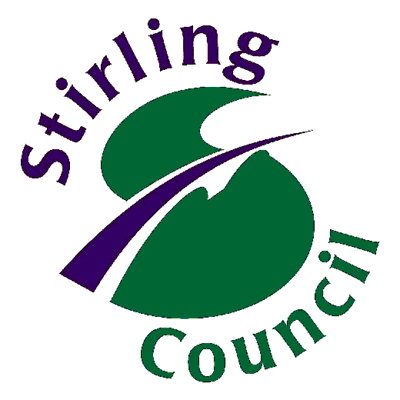 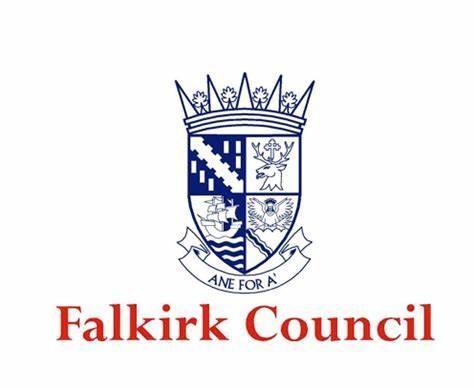 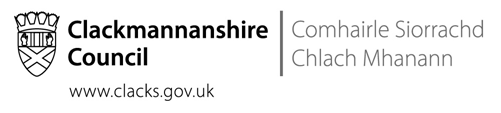 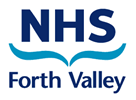 Supporting referrals to the Forth Valley NeuroDevelopmental Difficulties (NDD) Assessment Pathway
Completing paperwork for referral
Do’s and Don’ts
Do
Be clear what you are asking for
Give a clear description of issues observed 
Be clear about family views
Be clear about what supporting evidence you are sending
Give a summary in the paperwork of information from other staff working with pupil
Be clear about current or future impact of the potential NDD
Be clear about current supports including universal environmental supports
Give summary of how things have presented over time
[Speaker Notes: Be explicit about what you want to be assessed e.g asking for assessment for possible ASD, ADHD etc
Describe behaviour at home and away from home. This could be at school but could also be at after school clubs, family members houses, out in the community
Remember to include consent for referral from the family and/or young person  as well as a summary fo their observations and concerns
For example, Form 2, Form 6, ICD11 observation tool, outline this in the covering letter in Appendix C
For example analysis/summary of round robin data.  Unfiltered information takes a long time to sift and can make it difficult to know what is being asked about.  If another professional has provided a report specifically to support the referral, this can of course be included with the family’s consent
For example current supports may mean pupil is managing well in school and you have no concerns (but they are reported at home and elsewhere), but the TAC might be concerned in the future there could be impact on mental health, attendance, engagement with learning 
Give information about whether or not these are successful and any targeted supports that have been tried. This might be especially important where there is a difference in presentation between home and school. 
E.g. family may have asked for assessment before, school may have had increasing concerns, or noticed a change in presentation when the demands have started to exceed what the pupil can now manage.  There may have been issues in the past that required support and seem fine now, but would be indicators of possible NDD (e.g. late to talk?)]
Don’t
Include lots of details that are not relevant to the request
Feel it is your responsibility to prove there is an NDD
Fall into the trap of thinking it's always home vs school 
Feel you have to put something under every SHANARRI heading if it is not relevant to the question
Include the full chronology 
Ask families to go to other agencies to make referrals
Feel you need to have assessment from other professionals to make a referral 
Submit paperwork created for another process/purpose
[Speaker Notes: Copy and pasting unfiltered information from the chronology or ‘round robins’ from all class teachers in secondary rarely give a clear picture. They take a long time to sift through and can make it hard to know what is being asked for.  
You are simply responsible for collecting and sharing any relevant information for the referral 
The criteria asks about ‘evidence of pervasiveness’ so we would expect to see difficulties in multiple settings – school is only one of these. Remember home and school can have different presentations of difficulties 
In ASD there is masking 
Maybe there are good universal supports in place so issues may be less apparent
If families ask for a referral then you have to do this
For example we don’t need to know they wear a bike helmet under safe.  Only include information that helps to describe the difficulty, impact or current supports.
Summarise and analyse relevant information from the chronology and include this in the Form 2 or minutes (Form 6) – not all the detail is relevant 
If they have come to you to ask for referral for NDD assessment, then under the ASL act you need to gather the info and send it off
The information provided in the guidance is enough if used correctly 
Paperwork created for other purposes/processes usually will outline and emphasise things very differently to what is required to make a referral for NDD assessment.  It is also likely to include detail that is not relevant and may make it less clear what is being asked for and why.]
Using guidance document
Do’s and Don’ts
Do
Use the hyperlinks to jump to the relevant section 
Use Appendix B when initially considering NDD
Use Appendix C for examples of what to include
[Speaker Notes: Click once on the relevant item in the contents a blue hyperlink will appear below and a single click on this will take you to the relevant section
When families/staff query an NDD Appendix B gives a description of the differences, these can be used as mini check lists or to structure observations to gather info for referral 
This gives you example paperwork and tools for collating observations for the most commonly queried NDD]
Don’t
Feel you have to read the full document every time
Feel you need to describe something for every potential NDD listed in Appendix B
[Speaker Notes: The document is there to provide you with guidance, an overview of legislation and information about the referral process but it's fine to jump to the relevant parts when looking for information to make a referral 
Only include information about the NDD you are referring for. This might include information about multiple NDD if relevant.]